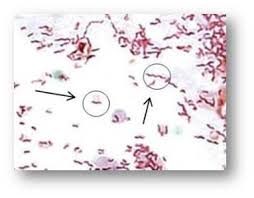 Campylobacter
Campylobacteriosis
Campylobacter Species
Importance
Genus Campylobacter contains 16 species and 6 subspecies
many cause human gastroenteritis
Cam. jejuni and Cam. coli are the most common causative agents of human diarrheal disease in many countries worldwide
In many countries (Canada, U.K, Scotland) the number of cases of campylobacteriosis exceeds that of salmonellosis and shigellosis combined
it was first recognized as the cause of an outbreak in 1979
Cam. jejuni has been implicated in 53 foodborne outbreaks in the US between 1979 and 1987, affecting 1547 individuals and resulting in two deaths.
In 2009 and 2010:
Campylobacter spp. was responsible for 13 and 21 outbreaks, respectively, in the US 
resulting in 600 illnesses
Recent estimates:
Campylobacter causes about 845,000 cases with 76 deaths annually in the US
The foods implicated:
raw milk 
improperly cooked chicken.
Introduction
In the US, it is illegal to sell unpasteurized milk
In Wisconsin, cow leasing program
So customers can get unpasteurized milk
Many got campylobacteriosis (symptoms):
Abdominal cramps, Fever, Nausea
Samples were obtained from the unpasteurized milk and from stool of patients
Both contained identical Campylobacter jejuni
C. jejuni can survive in unpasteurized milk at 4 C
Characteristics
Cam. Jejuni: gram-negative, motile, nonsporulating, rod-shaped, small, fragile, and spirally curved
Microaerophilic, catalase and oxidase positive
microaerophilic environment:
5% oxygen, 8% CO2, and 87% N2 for growth
Growth temp. ranges 32o C - 45o C, optimum of ~ 42o C
grow better in amino acids than in carbohydrate 
grow slowly and are not good competitors
sensitive to environmental parameters: oxygen (in air), NaCl (>2.5%), low pH (<pH 5.0), temperature (<30o C), heat (pasteurization), and drying.
survive well in  refrigeration and months in the frozen state
Habitat
Cam. Jejuni:
enteric organism-
isolated in high frequency from the feces of animals and birds
Human carriers shed the organisms in feces
Fecal materials from poultry were found to contain ≥106 cells/g in some instances
Water, sewage, vegetables, and foods of animal origin are easily contaminated with Cam. jejuni excreted through feces.
Pathogenic Factors and Toxins
Pathogenesis of Cam. Jejuni:
depend on the ability to adhere and invade epithelial cells
adhesion factors: 
Flagella, fimbriae, and other adhesion proteins  
Cam. jejuni produce:
Cyto-lethal toxins and hemolysin
responsible for enteric disease symptoms
invasive factor  enables the cells to invade epithelial cells in both the small and large intestines in humans.
Disease and Symptoms
The infective dose for campylobacteriosis is low ~ 500 cells.
Following ingestion, motile bacteria reach the mucus layer and reach the epithelial surface where they colonize. 
Toxin production
causes cell damage (death), inflammation, and fluid loss resulting in diarrhea that appears in 2 -5 days
Symptoms
 generally last for 2-3 days, remain for 2 weeks or more
Disease and Symptoms
Persons with no visible symptoms can shed cells in feces for a long time
Symptoms:
abdominal cramps, profuse diarrhea (some cases bloody), nausea, and vomiting. fever, headache, chills.
Consequence of campylobacteriosis in humans:
 chronic disease called Guillain-Barre syndrome (generalized paralysis) 
Chronic infection promotes antibody production against Campylobacter  antigen, which reacts with nerve cells causing impaired nerve function
Arthritis
Food Association
present in high frequency in animals, birds, the environment, 
Many foods of plant/animal sources, can be contaminated with Cam. jejuni. 
Contamination can be direct with fecal material from animals and infected humans
Indirectly from sewage and contaminated water
. Cam. jejuni has been isolated at a very high frequency from:
raw meats (beef, lamb, pork, chicken, and turkey), 
milk, eggs, vegetables, mushrooms, and clams.
In heat-processed food, their presence is related to cross-contamination following heat treatment or to improper heating.  
use of animal feces as fertilizers may contaminate vegetables.
Food Association
Outbreaks
result from the consumption of raw milk
Improperly cooked chicken, dairy products, bakery products, turkey products, Chinese food, egg
Consumption of raw milk and chicken were implicated in many outbreaks
the organism is a poor competitor against other microorganisms present in a food and generally  does not grow well in foods, enough cells can survive in a contaminated food to provide the dose required for the disease.
Environmental conditions
Unable to survive for prolonged times outside the host
Can not grow at <30 C
Sensitive to drying, hi oxygen and low pH (killed at pH 2.3)
Can not survive in foods that are adequately cooked
Susceptible to gamma irradiation (1 kilogray), but irradiation is less effective for frozen foods
Freezing reduces the numbers of campylobacter in contaminated poultry but small numbers were recovered from poultry frozen at -20 C
Although fragile, it ranks after salmonella in the number of cases
CampylobacterEnvironmental susceptibility
Survives in moist environments for Weeks to months 
Killed in adequately cooked foods (D57 < 1min) 
Some strains tolerate cold (4 C) but can not tolerate heat
Requires:  moist, reduced O2, elevated CO2 for growth 
Remains viable in:
Feces 9d, Milk 3d, Water 2-5d, Vaginal discharges, Soil 20 d
Poultry litter – survive for a long time in moist litter
Survive better in feces, milk, water and urine held at 4C than at 25 C 
Grow in bile at 37 C
Reservoirs and outbreaks
Many animals serve as reservoirs of C. jejuni
Rabbits, Rodents, Wild birds, Sheep, Horses, Cows, pigs
Poultry (highest rates of isolation)
Chicken 14-98% , Duck 48%, goose 38%, Turkey 3-35%
In lamb 0-15%, beef 0-23%, pork 1-23%
Contaminated vegetables may be vehicles of infection
Isolated from water and water supplies
water was the source of infection in some outbreaks
In water C. jejuni can remain dormant, a state referred to as “viable but not culturable”
Under unfavorable conditions, the organism remains dormant and will not be grown easily on culture media
Outbreaks
From 1978 – 1996 >100 outbreaks reported by CDC affecting >10,000 individuals.
2.4 million cases reported in the US each year (FoodNet)
From 1978 – 2003 WW, 900 outbreaks with 30,000cases
Outbreaks are frequent among children visiting dairy farms
Water and unpasteurized milk caused most of the outbreaks
Raw milk cause disease in >45% of cases, mostly children
Outbreaks occur at certain times
Spring/fall - Milk and water outbreaks 
Summer – sporadic cases
Food not cooked properly is responsible for these cases
most cases from Poultry and products
raw milk, contaminated surface water, Travel
Contact with domestic pets
EpidemiologyC. jejuni and C. coli infections are found worldwide
Severe or recurrent infections or septicemia occur in  Immunosuppressed (high risk)
Death is rare in C. jejuni infections, only in patients with cancer
fatality from C. jejuni infections is 1/1,000
Guillain-Barré syndrome is seen in ~ 1/1000 diagnosed infections, 5% of patients may die and >30% may have weakness or neurologic defects
Campylobacter and Salmonella species account for over 90% of all reported bacteria cases related to food poisoning worldwide
Transmissionof C. jejuni and C. coli
by the fecal-oral route
by direct contact
C. jejuni may be present in the vaginal discharges, aborted fetuses and fetal membranes of aborting sheep
Houseflies can be vectors
Humans may be infected after ingesting undercooked poultry and other meats, raw milk, raw clams, contaminated foods or un-chlorinated water
after contact with infected pets or livestock
Asymptomatic carriers are seen in many species of domestic animals (sheep, cows)
humans do not become carriers
Mechanisms of pathogenecity
Cell association and invasion
Organisms bind to the surface of host cells using many types of adhesions
After contact to host cells C. jejuni produces 14 new proteins
Affect host cell membrane
Some get into cytoplasm of target cell
It becomes internalized and causes cell death resulting in spread of the organism
Flagella and motility
Essential for colonization and Important for entry into cells 
Attracted to intestinal mucin which is important for the pathogenesis of infection
Diagnosis
Presumptive diagnosis
Microscopy: Characteristic darting motility
Gram negative curved or spiral rods (carbol fuschsin as counter stain)
Definitive diagnosis
Fecal cultures
Organism is fragile, difficult to isolate, C. jejuni survives in water in a dormant but non-culturable state
Special selective media Campy Thio, campy BAP (cephalothin, SXT, Vancomycin, polymyxin, cycloheximide) incubated at 42 C in 5% CO2, 7-10% CO2, 85% N2 
Biochemical, antigen testing
PCR, ELISA
Identification
C. jejuni and C. coli:
Oxidase +, Catalase +, Growth at 42o C , Motility- darting (phase contrast)
Cephalothin; resistant, Nalidixic acid: sensitive
Only C. jejuni  hydrolyzes hippurate, C. coli cannot
Treatment: Supportive care: Fluid and electrolyte replacement therapy
Antibiotics
Given only when the symptoms are severe or prolonged
Susceptible to most classes of antibiotics:
Erythromycin - drug of choice,  Cipro is a good alternative
Resistant strains have emerged due to the use of antibiotics in chicken/animal feed,  C. coli is R to cipro in ~80% cases
prevention
Infection results in protective immunity
Breast feeding provide protection to infants
Prevention
Improved hygiene during chicken production
Decontamination of water
Use of competitive exclusion flora which prevent colonization of campylobacter in chickens